Юрий Алексеевич Гагарин
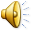 Юрий Алексеевич Гагарин родился 9 марта 1934 г. в городе Гжатске Смоленской области. Его мать, Анна Тимофеевна, и отец,АлексейИванович, были обычными сельскими тружениками из деревни Клушино Гжатского района. Они воспитали в Юре трудолюбивогои отзывчивого человека.
1 сентября 1941 года мальчик пошёл в школу, но 12 октября деревню заняли немцы, и его учёба прервалась. 9 апреля 1943 года деревню освободила Красная армия, и учёба в школе возобновилась. 
      
      В мае 1949 года Гагарин окончил шестой класс Гжатской средней школы, и в сентябре поступил в Люберецкое ремесленное училище № 10. Одновременно поступил в вечернюю школу 
      рабочей молодёжи. 
      
     Седьмой класс и училище с отличием окончил в  1951 году.
9 декабря 1959 года Гагарин написал заявление с просьбой зачислить его в группу кандидатов в космонавты. Специальная медкомиссия признала старшего лейтенанта Гагарина годным для космических полётов. 3 марта 1960 года зачислен в группу кандидатов в космонавты. С 25 марта начались регулярные занятия по программе подготовки космонавтов.
12 апреля 1961 года с космодрома Байконур впервые в мире стартовал космический корабль «Восток», с пилотом-космонавтом Юрием Алексеевичем Гагариным на борту.
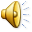 Юрий Гагарин пробыл в космосе 108 минут и совершил один оборот вокруг Земли…
Первый снимок Юрия Гагарина после посадки.
За этот подвиг ему было присвоено звание Героя Советского Союза. С 12 апреля 1962 года день полёта Гагарина в космос был объявлен праздником — Днём Космонавтики.
27 марта 1968 года мир узнал о страшной трагедии - гибели первого космонавта планеты. Это случилось в небе Владимирской области около деревни Новоселово. Юрий Гагарин совершал тренировочный полет с инструктором, Героем Советского Союза Владимиром Серегиным.
Место гибели Ю. Гагарина и В. Серёгина - Мемориал
Похоронен Юрий Гагарин у Кремлёвской стены на Красной площади.
Во многих городах России и в городах других стран существуют улицы названные именем космонавта, проспекты, площади, бульвары, парки, клубы и школы имени Гагарина.
Имя Юрия Гагарина носит кратер на обратной стороне Луны
В честь Гагарина названо научно-исследовательское судно «Космонавт Юрий Гагарин».
2011 год объявлен в России Годом российской космонавтики в честь 50-летия полёта первого космонавта Земли Юрия Гагарина в космос.
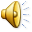 12 апреля - день космонавтики
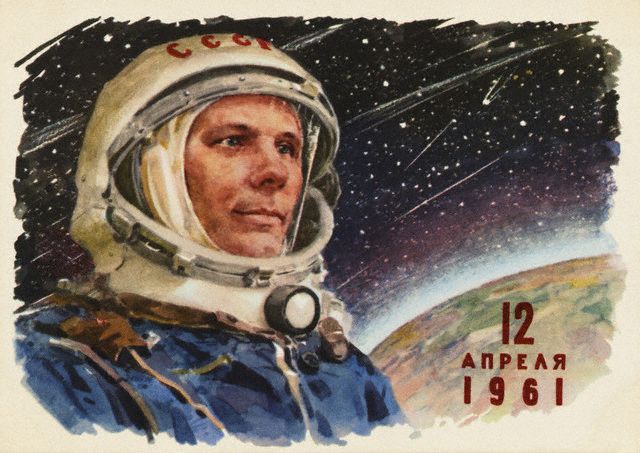 Спасибо за внимание!
© Презентация выполнена учителем начальных классов  ГБОУ школы № 595 Приморского района 
 г. Санкт-Петербурга
 Лавровой Ириной Александровной